AL Verification (H15B vs. H214)
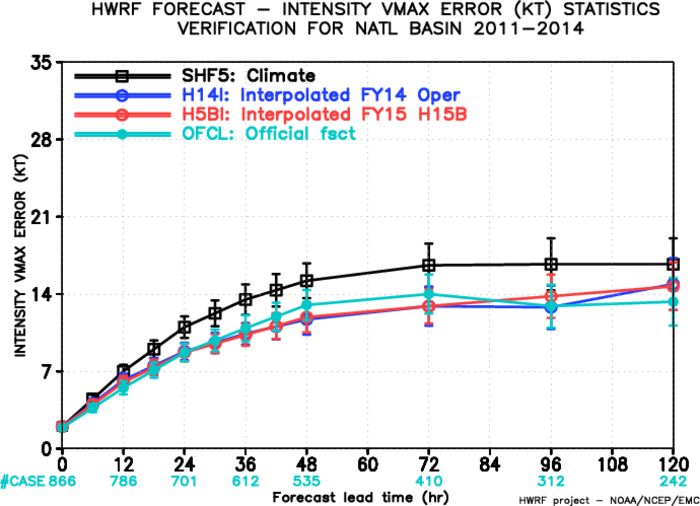 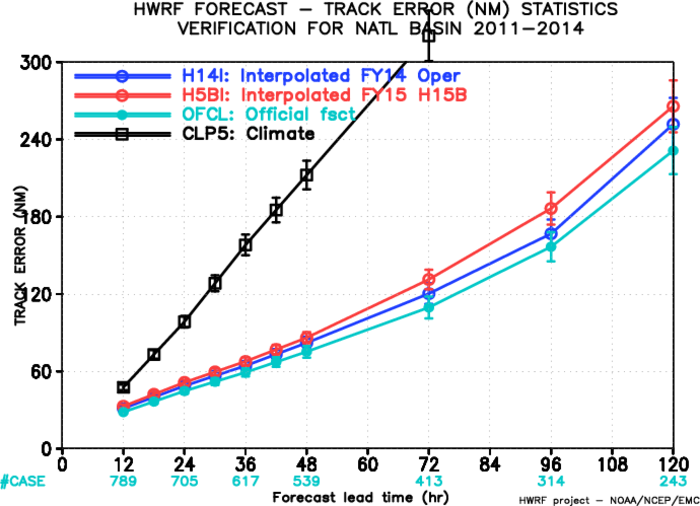 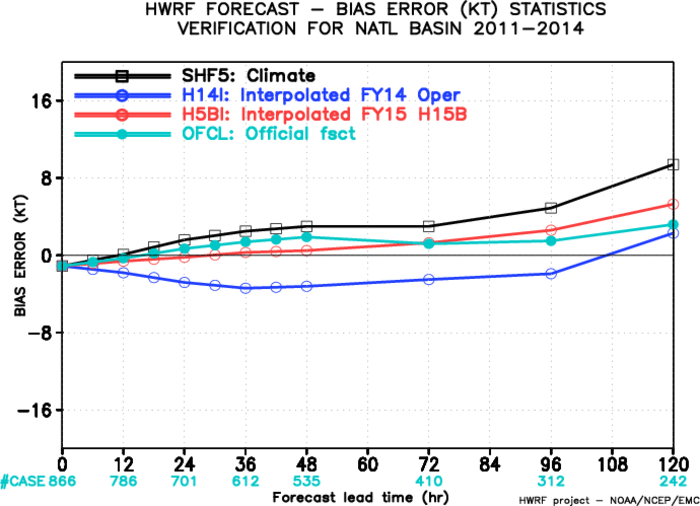 More plots:
http://www.atmos.umd.edu/~zhang/HWRF/figures_all/AlAL1114/
EP Verification (H15B vs. H214)
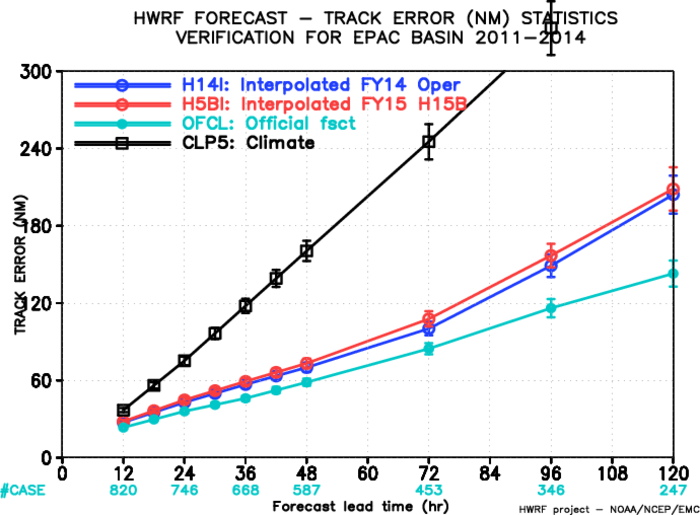 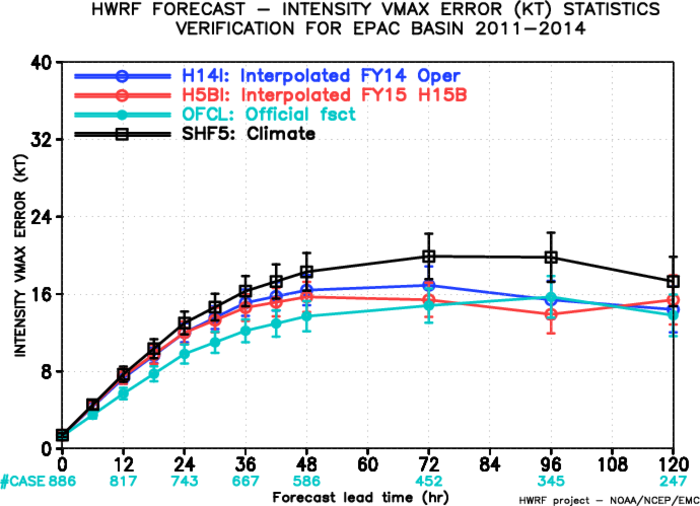 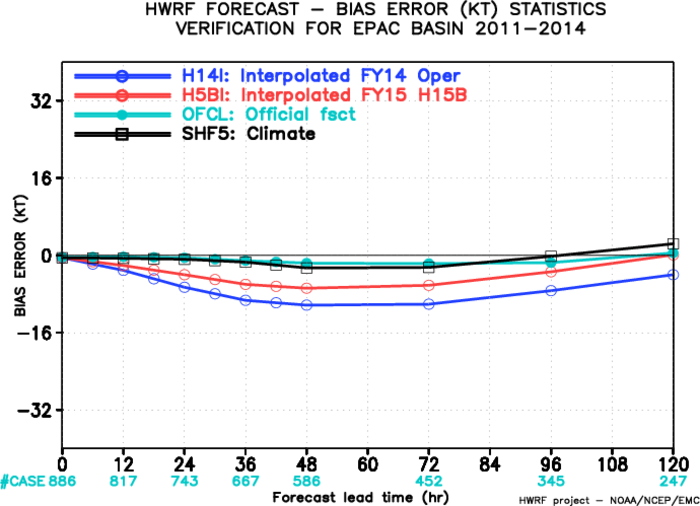 More plots:
http://www.atmos.umd.edu/~zhang/HWRF/figures_all/EPAL1114/
WP Verification (H15B vs. H214)
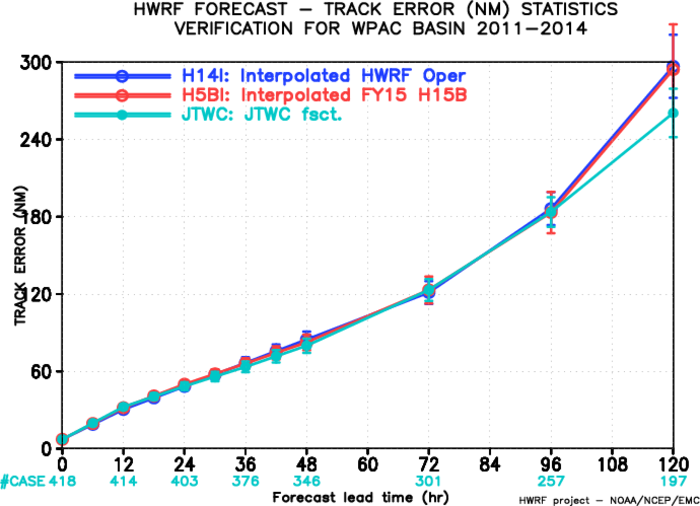 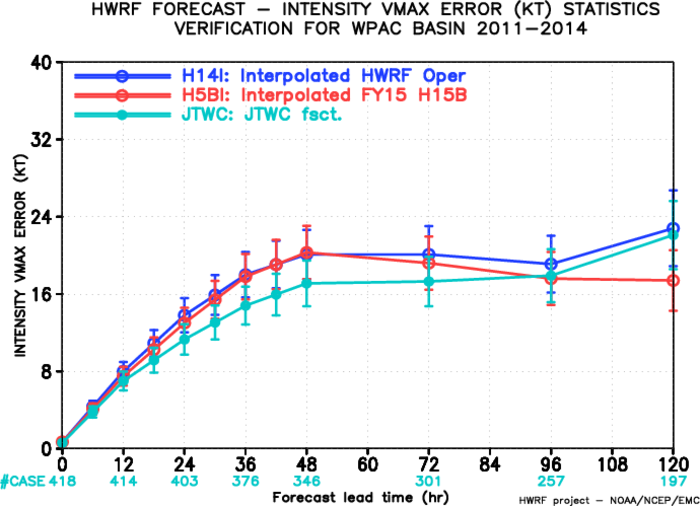 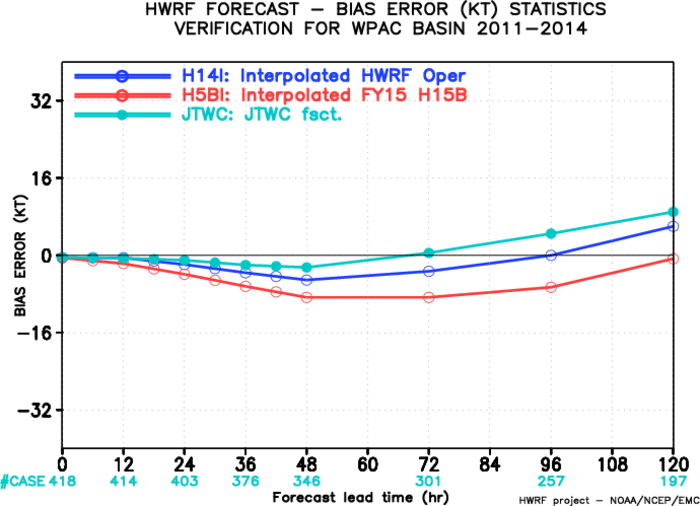 More plots:
http://www.atmos.umd.edu/~zhang/HWRF/figures_all/WPAL1114/
AL Verification (H15B vs. H15Z)
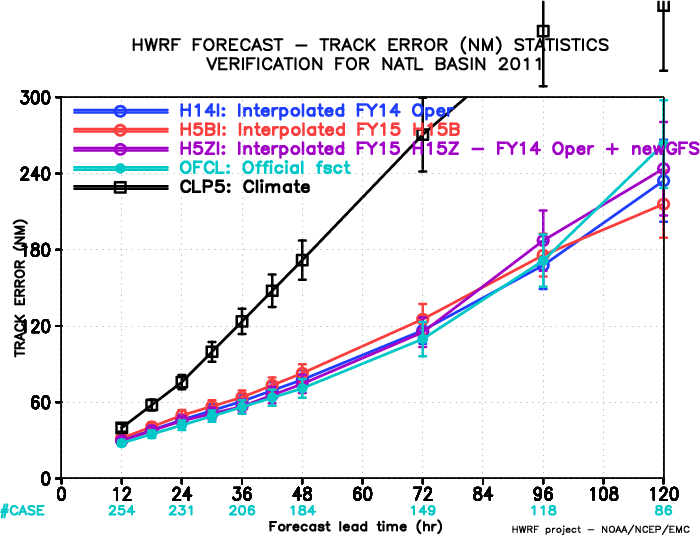 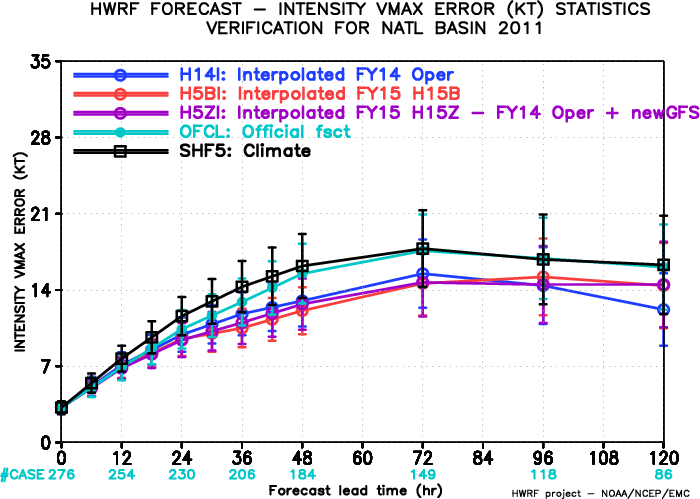 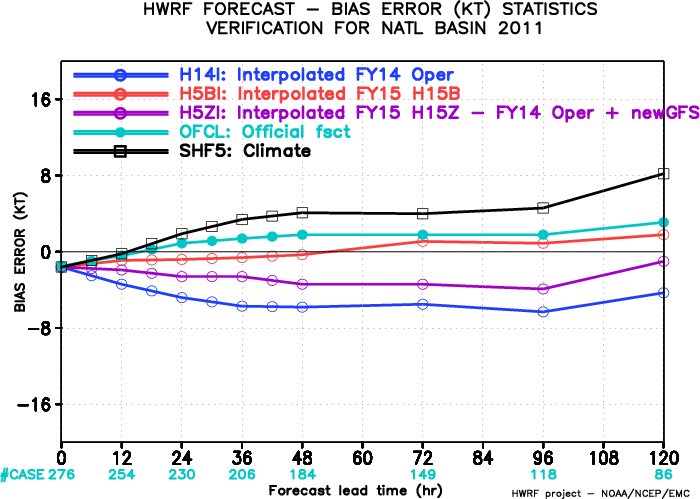 More plots:
http://www.atmos.umd.edu/~zhang/HWRF/figures_all/ALAL1111/
EP Verification (H15B vs. H15Z)
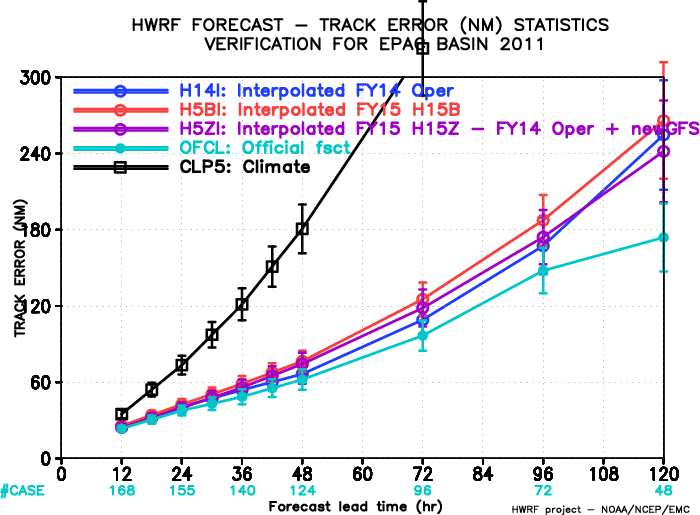 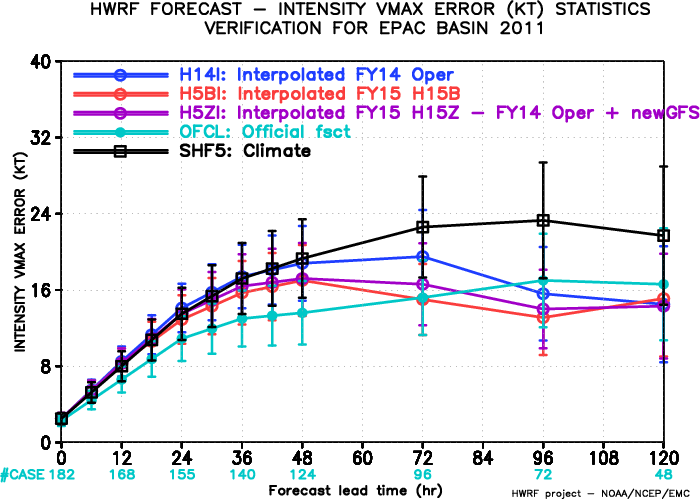 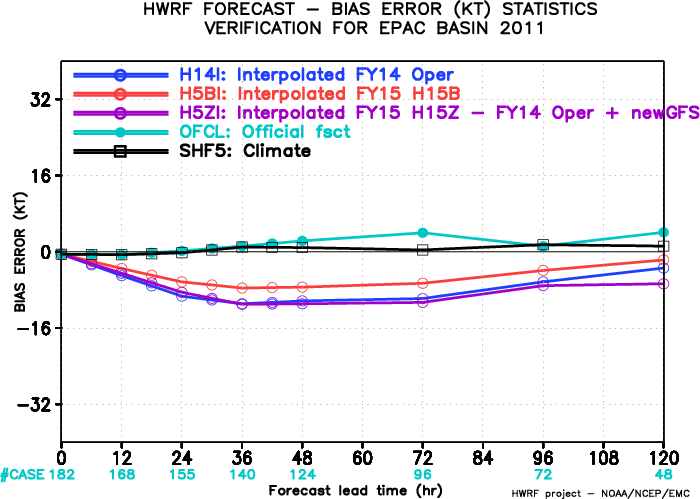 More plots:
http://www.atmos.umd.edu/~zhang/HWRF/figures_all/EPAL1111/